Spring 2014 Student Performance Analysis
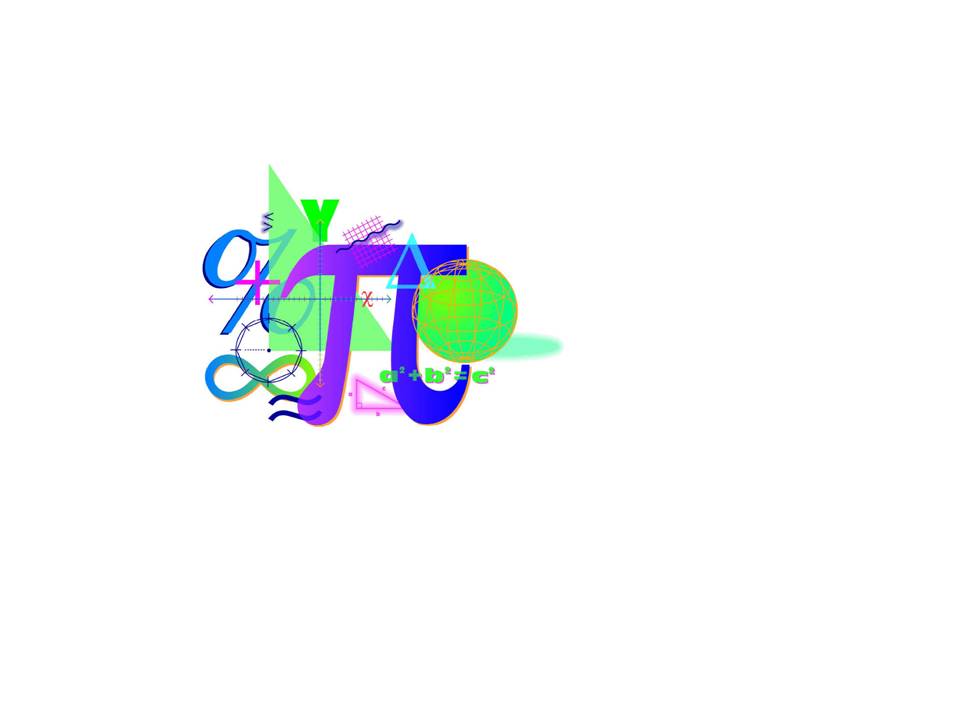 Presentation may be paused and resumed using the arrow keys or the mouse.
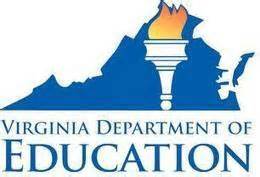 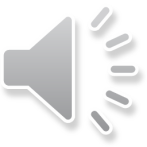 [Speaker Notes: Statewide results for the spring 2014 mathematics SOL tests have been analyzed to determine specific content that may have challenged students.  In order to support preparation of students for the Algebra II test, this PowerPoint presentation has been developed to provide examples of SOL content identified by this analysis.  It should be noted that these items are not SOL test questions and are not meant to mimic SOL test questions. Instead, they are intended to provide mathematics educators with further insight into the concepts that challenged students statewide.  

It is important to keep the content of this statewide analysis in perspective. The information provided here should be used as supplemental information.  Instructional focus should remain on the standards as a whole, with school or division level data being used as the focal guiding resource to help improve instruction.]
Operations on Rational Expressions andFactoring Polynomial Expressions
SOL AII.1
The student, given rational, radical, or polynomial expressions, will
a)	add, subtract, multiply, divide, and simplify rational algebraic expressions;
b)	add, subtract, multiply, divide, and simplify radical expressions containing rational numbers and variables, and expressions containing rational exponents;
c)	write radical expressions as expressions containing rational exponents and vice versa; and
d) factor polynomials completely.
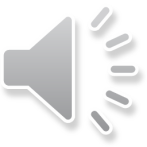 2
[Speaker Notes: The first standard being highlighted is SOL A2.1.  In particular students need additional practice with bullets a, b, and c.  They read:  The student, given rational, radical, or polynomial expressions will, bullet a:  add, subtract, multiply, divide, and simplify rational algebraic expressions; bullet b:  add, subtract, multiply, divide, and simplify radical expressions containing rational numbers and variables, and expressions containing rational exponents; and bullet c: write radical expressions as expressions containing rational exponents and vice versa.]
Suggested Practice for SOL AII.1a
Students need additional practice performing operations on rational expressions.
Assuming no denominator equals zero, completely simplify each expression.

a.




b.


c.
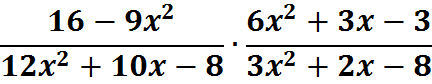 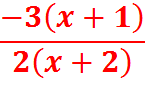 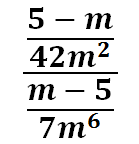 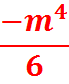 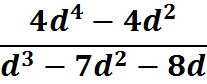 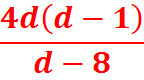 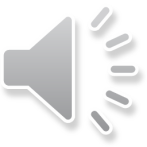 3
[Speaker Notes: For SOL A2.1a, students need additional practice performing operations on rational expressions. 

In order to simplify many of the expressions, students must be proficient at factoring polynomials. In  examples a and b provided, students need to factor out a negative one when simplifying.  Statewide performance indicates that this type of problem is challenging for students.

The answers to the examples are shown on the screen.]
Suggested Practice for SOL AII.1a
Assuming the denominator does not equal zero, completely simplify the expression shown.

 

	
A					C


B					D
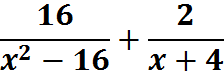 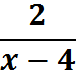 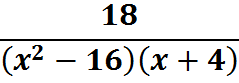 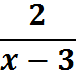 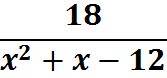 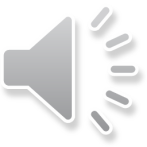 4
[Speaker Notes: Here is another example that requires the simplification of a rational expression. In problems like this example that require students to add or subtract rational expressions with unlike denominators, the most common student error is adding or subtracting the numerators and adding or subtracting the denominators.  Students must find a common denominator, combine like terms, and then factor and simplify. 

The answer to the example is shown on the screen.]
Suggested Practice for SOL AII.1b
Students need additional practice simplifying and performing operations on radical expressions.

Simplify the expression for positive x and y values.

a.

b.
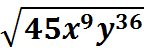 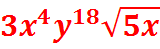 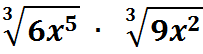 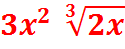 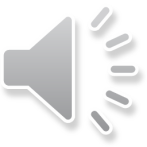 5
[Speaker Notes: For SOL A2.1b, students need additional practice simplifying and performing operations on radical expressions.  

Two examples are shown on the screen.  In example a, a frequent misconception is for students to take the square root of the exponent when simplifying. 

The answers to the two examples are shown on the screen.]
Suggested Practice for SOL AII.1c
Students need additional practice writing radical expressions as expressions containing rational exponents and vice versa.

a.  Write an expression in radical form equivalent to                  .


b.  Write an expression containing rational exponents   equivalent to                         .
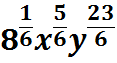 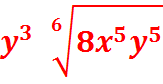 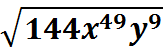 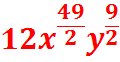 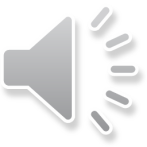 6
[Speaker Notes: For SOL A2.1c, students need additional practice writing radical expressions as expressions containing rational exponents and vice versa.  

Two examples are shown on the screen.  In questions similar to example b, frequent misconceptions include taking the square root of the exponent and dividing the coefficient by two.  

The answers to the examples are shown on the screen.]
Finding the Sum of a Geometric Series
SOL AII.2	
The student will investigate and apply the properties of
arithmetic and geometric sequences and series to solve real-
world problems, including writing the first n terms, finding the
nth term, and evaluating summation formulas. Notation will 
include     and an.
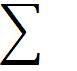 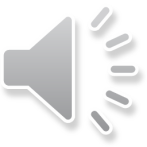 7
[Speaker Notes: The next standard highlighted is A2.2  Student performance indicated difficulty in evaluating summation formulas, specifically when finding the sum of an infinite geometric series.]
Suggested Practice for SOL AII.2
Students need additional practice finding the sum of a geometric series, particularly when the common ratio is negative.
Find the sum of the infinite geometric series:

a.  



b.
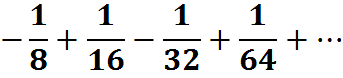 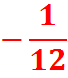 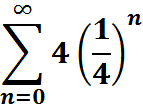 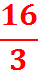 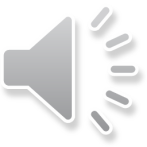 8
[Speaker Notes: For SOL A2.2, students need additional practice finding the sum of a geometric series, particularly when the common ratio is negative.

Example a:  When finding the sum of an infinite geometric series for which the common ratio is negative, the most common student errors were subtracting the ratio from one incorrectly when simplifying 1-r in the denominator or incorrectly applying the order of operations when calculating the answer.

As an extension, students would benefit from seeing an infinite geometric series presented using the summation sign as shown in example b.  In this example, students need to expand the series to determine the common ratio, then find the sum of the series.


The answers to example a and the extension, example b,  are shown on the screen.]
Complex Numbers
SOL AII.3	
The student will perform operations on complex numbers,
express the results in simplest form using patterns of the
powers of i, and identify field properties that are valid for the
complex numbers.
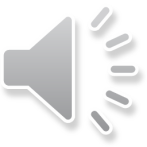 9
[Speaker Notes: The next standard being highlighted is SOL A2.3. Students did well simplifying expressions with powers of i.  They had a more difficult time performing operations on complex numbers and identifying properties that are valid for the complex numbers.]
Suggested Practice for SOL AII.3
Students need additional practice performing operations on complex numbers involving radicals.

What number is equivalent to-


A

B

C

D
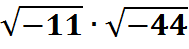 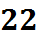 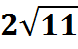 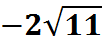 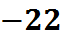 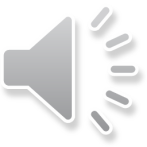 10
[Speaker Notes: For SOL A2.3, students need additional practice performing operations on complex numbers involving radicals.

Some students multiplied the two radicands without first removing the complex unit.  Another common error for students was not recognizing  i squared as being equivalent to negative one. 

An example and answer are provided on the screen.]
Suggested Practice for SOL AII.3
a. 



b.
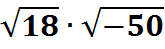 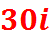 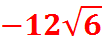 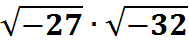 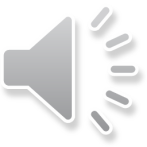 11
[Speaker Notes: Two more examples and answers for SOL AII.3 are provided on the screen.   In example a, the square root of 18 does not have an imaginary unit, but the square root of negative 50 does.  When simplifying the expression, some students may write 15i (sqrt 2) as the answer rather than the correct answer of 30i.

In example b, the same errors as noted on the previous slide are made by some students; they may multiply the two radicands without first removing the complex unit and/or not recognize i  squared as being equivalent to negative one.]
Suggested Practice for SOL AII.3
Students need additional practice identifying the field
properties that are valid for complex numbers.
Identify the property that justifies each step of the simplification shown.
STEPS                                          JUSTIFICATIONS
Given Expression
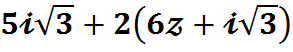 Commutative Property of Addition
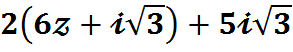 Distributive Property
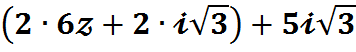 Substitution Property
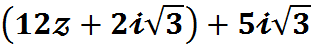 Associative Property of Addition
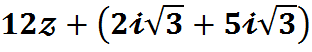 Substitution Property
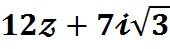 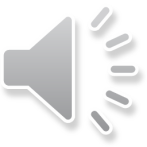 12
[Speaker Notes: For SOL A2.3, students need additional practice identifying the field properties that are valid for complex numbers.

Students should be able to recognize properties when applied to complex numbers.  These problems may be presented in a variety of ways on the end of course test.  Students should be able to recognize the properties as they are used to solve equations or simplify expressions.  The example provided requires students to justify each step in simplifying an expression.  The answers that justify each step are shown on the screen.]
Solving Equations
SOL AII.4	
The student will solve, algebraically and graphically,
a)   absolute value equations and inequalities;
b)   quadratic equations over the set of complex numbers;
equations containing rational algebraic expressions; and
equations containing radical expressions.
Graphing calculators will be used for solving and for confirming the algebraic solutions.
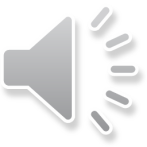 13
[Speaker Notes: The next standard being highlighted is SOL A2.4.  In particular, students need additional practice solving absolute value equations and inequalities algebraically and graphically; solving quadratic equations over the set of complex numbers algebraically; and solving equations containing rational algebraic expressions.]
Absolute Value EquationsSuggested Practice for SOL AII.4a
Students need additional practice solving absolute value equations and inequalities algebraically and graphically.

a.  Find the solution to:



b.  Determine an ordered pair that is a solution to:
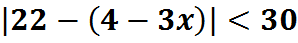 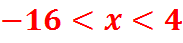 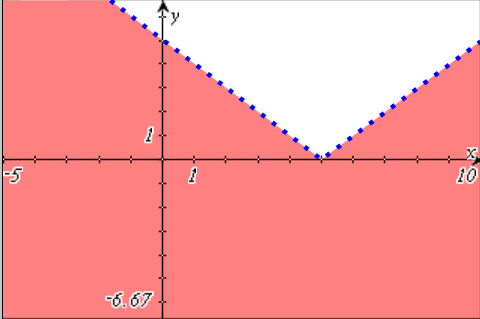 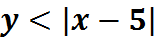 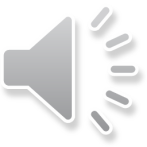 14
[Speaker Notes: Students would benefit from additional practice solving absolute value equations and inequalities both algebraically and graphically.
Two examples are shown on the screen.

In example a, common mistakes include not distributing the negative and/or not reversing the inequality when dividing by a negative.  The answer is shown on the screen.

For example b, the solution is shown.  Students can select any ordered pair in the shaded region.  A common error is identifying  an ordered pair lying on the dotted line of the graph as a solution to the inequality.]
Suggested Practice for SOL AII.4a
How many values of x will satisfy the absolute value equation?

c.  


d.  


e.
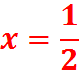 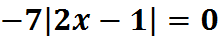 one
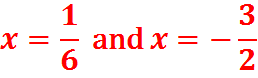 two
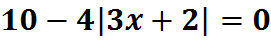 zero
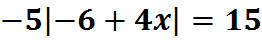 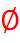 Extension:  What value(s) of x would be the solutions to the equations?
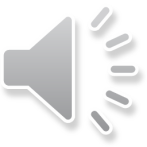 15
[Speaker Notes: Students would also benefit from extra practice finding the number of solutions that exist for an absolute value equation.  The answers to the examples are shown on the screen.

In example c, a common misconception would be for students to conclude there are two solutions rather than one unique solution.  In example e, students often conclude there are two solutions to the equation, when there are no solutions.  

As an extension to these problems, teachers could ask students to identify the values of x that would satisfy each equation.

The answers to the suggested extension are shown on the screen.]
Suggested Practice for SOL AII.4a
Graph the solutions to the problems shown.

f.


g.
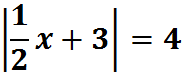 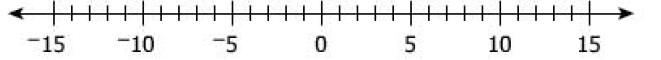 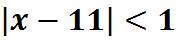 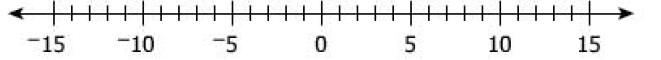 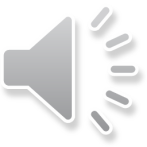 16
[Speaker Notes: Students would benefit from additional practice in graphing the solutions to absolute value equations and inequalities on a number line.  Two examples, and their answers, are shown on the screen.

In example f, a common error students make is to only graph 2 as the solution.  Both -14 and 2 are solutions to the equation.

In example g,  a possible error is that students may graph the solution as a union rather than an intersection.]
Quadratic EquationsSuggested Practice for SOL AII.4b
Students need additional practice solving quadratic equations over the set of complex numbers.

What are the solutions or roots for each equation shown?

a.  


b.  


c.
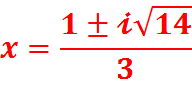 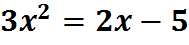 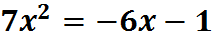 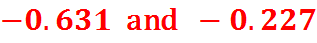 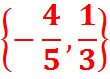 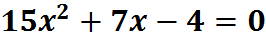 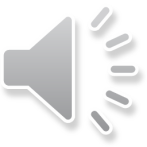 17
[Speaker Notes: For SOL A2.4b, students need additional practice solving quadratic equations over the set of complex numbers.

Students had difficulty on questions when the quadratic equation was not in standard form, the solutions had imaginary roots, and when solutions were listed in different formats.

Students should be familiar with multiple representations of how solutions or roots may be shown.

In example a, a common mistake is factoring the expression as (3x-5)(x+1) or (3x+5)(x-1) and disregarding the sign of 5.  Another common error is using positive 2 rather than negative 2 for the value of b when using the quadratic formula.

The answers to the examples are shown on the screen.]
Equations Containing Rational ExpressionsSuggested Practice for SOL AII.4c
Students need additional practice solving equations containing rational expressions.

If no denominator is equal to zero, what is the solution set to the equation?

a.  


b. 


c.
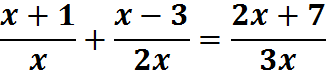 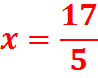 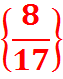 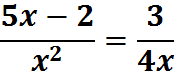 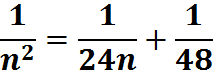 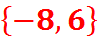 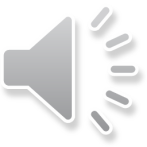 18
[Speaker Notes: For SOL A2.4c, students need additional practice solving equations containing rational expressions.  The answers to the examples are shown on the screen.

Note the different formats for listing the solution in the examples.  Students should be familiar with depicting their answer in multiple representations.

Students frequently have difficulty correctly distributing the least common denominator.]
Determining Solutions for a System of Equations
SOL AII.5	
The student will solve nonlinear systems of equations, 
including linear-quadratic and quadratic-quadratic,
algebraically and graphically. Graphing calculators will be used 
as a tool to visualize graphs and predict the number of 
solutions.
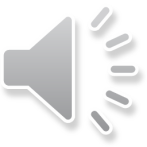 19
[Speaker Notes: The next standard being highlighted is SOL A2.5.  For this particular standard, students had difficulty solving nonlinear systems of equations, including linear-quadratic and quadratic-quadratic, algebraically and graphically.]
Suggested Practice for SOL AII.5
Students need additional practice finding the solutions of a system of linear-quadratic equations when the equations are given symbolically.

What are the x-values of the solutions for the systems?
a.  




b.


Extension:  How many real solutions exist for the systems shown?
a.                                b.
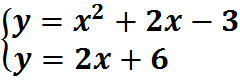 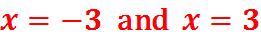 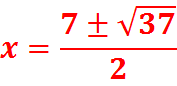 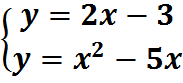 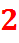 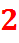 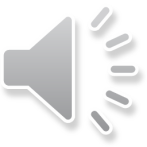 20
[Speaker Notes: For SOL A2.5, students need additional practice finding the solutions of a system of linear-quadratic equations when the equations are given symbolically.  In particular, students have a more difficult time when the question is in fill-in-the-blank format and they are asked to provide the x or y coordinate of the solution. The answers to the examples are shown on the screen.  If a question similar to example a was a fill-in-the-blank item on an SOL test,  the question would likely be modified to ask for one of the x-coordinates, and either answer would be scored as correct.  

An extension to these two examples would be to ask students how many real solutions exist for the systems.

The answers to the extension are shown on the screen.]
Shapes of Functions
SOL AII.6
 The student will recognize the general shape of function (absolute value, square root, cube root, rational, polynomial, exponential, and logarithmic) families and will convert between graphic and symbolic forms of functions. A transformational approach to graphing will be employed. Graphing calculators will be used as a tool to investigate the shapes and behaviors of these functions.
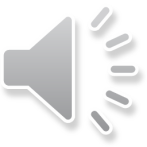 21
[Speaker Notes: The next standard being highlighted is SOL A2.6. Students had difficulty recognizing equations that belong to the same parent function.]
Suggested Practice for SOL AII.6
Students need additional practice identifying equations that belong to the same parent function.

The graph of a parent function is shown.  Identify each function which belongs to this same family.
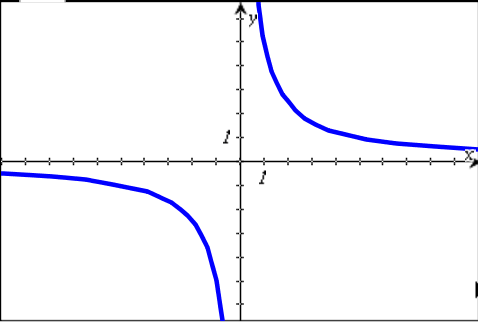 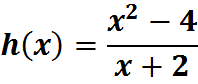 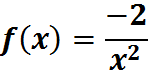 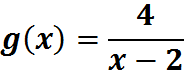 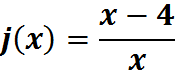 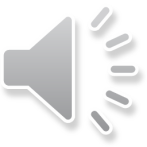 22
[Speaker Notes: Students would benefit from additional practice in identifying equations that belong to the same parent function.

The example shown is a rational parent function.  The standard also includes absolute value, square root, cube root, polynomial, exponential, and logarithmic functions. 

The answers to the example are shown on the screen.]
Analyzing Functions
SOL AII.7	
The student will investigate and analyze functions algebraically 
and graphically. Key concepts include
a)	domain and range, including limited and discontinuous domains and ranges;
b)	zeros;
c)	x- and y-intercepts;
d)	intervals in which a function is increasing or decreasing;
e)	asymptotes;
f)	end behavior;
g)	inverse of a function; and
h)	composition of multiple functions.
Graphing calculators will be used as a tool to assist in investigation of functions.
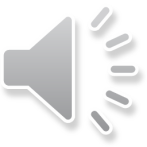 23
[Speaker Notes: The next standard being highlighted is SOL A2.7, which requires students to analyze functions algebraically and graphically.  All of the bullets are highlighted due to inconsistent student performance within each bullet.  The concepts within each bullet that need improvement will be highlighted on the next several screens.]
Suggested Practice for SOL AII.7a
Students need additional practice finding values that are not in the domain of a rational function, particularly when they have to select from a list of possible values.

Select all of the following that are NOT in the domain of f(x).
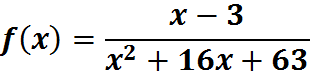 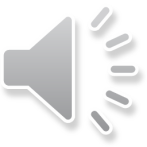 24
[Speaker Notes: For SOL A2.7a students need additional practice finding values that are not in the domain of a rational function, particularly when they have to select from a list of possible values.

The example shown on the screen requires students to select all of the values that are NOT in the domain of the function shown.  When presented with a list of values, there is not one common error.  Student performance indicates that many misconceptions are prevalent.  The answer choices in this question were created using common student errors.  

The answers to the question are shown on the screen.]
Suggested Practice for SOL AII.7a
Students need additional practice finding values for the domain and range in a real-world context.

A steel ball is dropped from a television tower and falls 1600 feet to the ground below.  The relationship between the height of the ball, in feet, and the time the ball is in the air, in seconds, can be represented by the  function
Which of these values for the domain and range are reasonable for this real-world situation?
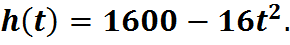 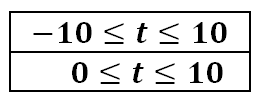 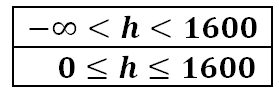 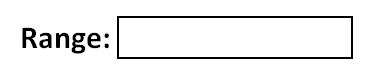 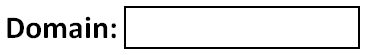 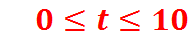 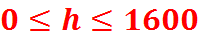 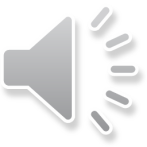 25
[Speaker Notes: For SOL A2.7a students would also benefit from additional practice finding values for the domain and range in a real-world context.

The answers to the example are shown on the screen.]
Suggested Practice for SOL AII.7b
Students need additional practice determining the zeros of a function.
Which is one of the zeros of                              ? 
 
A

B

C

D
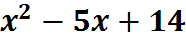 Incorrect answer if students factor the expression as
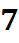 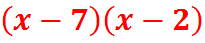 Incorrect answer if students factor the expression as
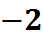 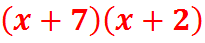 Incorrect answer if students find            rather than
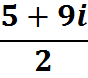 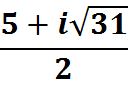 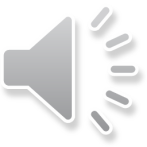 26
[Speaker Notes: Students need additional practice determining the zeros of a function.

In the example shown, possible student errors include factoring when it is not possible to factor over the real numbers.  This error would yield the selection of option A or B. 

Students may choose option C if they find the value of -5 squared instead of the quantity negative 5, squared.

The correct answer is shown on the screen.]
Suggested Practice for SOL AII.7b
Students need additional practice finding the zeros of rational and logarithmic functions.

What is the zero of the function?

a.


b.
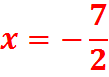 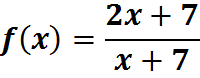 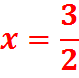 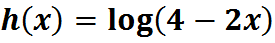 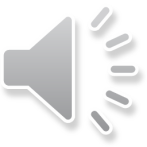 27
[Speaker Notes: Students would benefit from additional practice in finding the zeros of rational and logarithmic functions.  In  example a, a common misconception is setting the denominator equal to zero and getting an answer of -7, or incorrectly solving the equation x+7=0 and getting 7 for an answer.

The correct answers are shown on the screen.]
Suggested Practice for SOL AII.7c
Students need additional practice determining the x- and
y-intercepts of a function. 
Which is an x-intercept of the graph of                                      ?

A

B

C

D
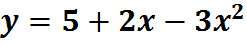 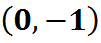 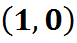 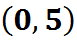 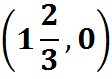 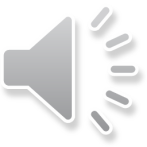 28
Revised 01/12/15
[Speaker Notes: Students also need additional practice determining the x- and y-intercepts of a function.  Students performed better on items presented in y=ax^2+bx+ c  form.  In problems similar to the example shown on the screen, a common mistake was selecting the y-intercept or interchanging the coordinates of the x- and y-intercepts.

The correct answer is shown on the screen.]
Suggested Practice for SOL AII.7c
Students need additional practice describing the x- and
y-intercepts of the graph of a function. 

Which statement describes the graph of                                ?

A    The graph has one x-intercept and one y-intercept.

B    The graph has one x-intercept and no y-intercept.

C    The graph has no x-intercept and one y-intercept.

D    The graph has two x-intercepts and no y-intercept.
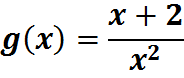 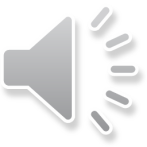 29
Revised 01/12/15
[Speaker Notes: In A2.7b students also need additional practice describing the x- and y-intercepts of a graph as illustrated in the example.

The correct answer is shown on the screen.]
Suggested Practice for SOL AII.7d
Students need additional practice identifying the intervals throughout which a function is increasing or decreasing. 

The function                                           is decreasing throughout the interval —

A

B

C

D
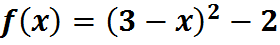 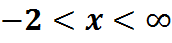 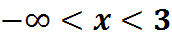 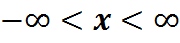 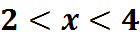 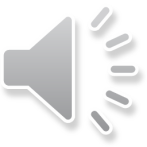 30
[Speaker Notes: For SOL A2.7d, students need additional practice identifying the intervals throughout which a function is increasing or decreasing.

An example that represents this skill is shown on the screen, along with its answer.]
Suggested Practice for SOL AII.7d
The function                                             is only increasing throughout which of these intervals?
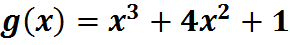 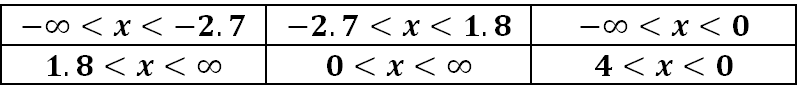 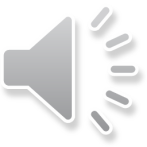 31
[Speaker Notes: This example for SOL A2.7d  asks to identify the intervals throughout which the function is only increasing.

The answers are shown on the screen.]
Suggested Practice for SOL AII.7e
Students need additional practice finding asymptotes when the function is represented symbolically.

Which list contains only the equations of the asymptotes of the graph of the following function?



A
B
C
D
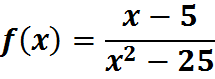 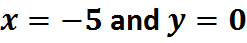 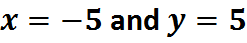 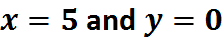 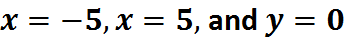 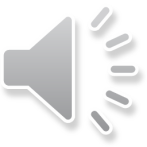 32
[Speaker Notes: For SOL A2.7e, students need additional practice finding asymptotes when the function is represented symbolically.

For this example, students do not recognize that x =5 is not an asymptote since there is a factor of x-5 in both the numerator and denominator.  The answer is shown on the screen.]
Suggested Practice for SOL AII.7f
Students need additional practice determining the end 
behavior of a function.

Which of these describes the end behavior of                                                                                           as x approaches positive infinity?

A

B

C

D
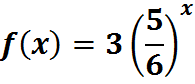 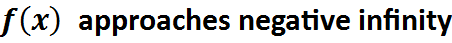 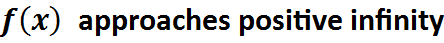 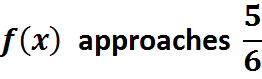 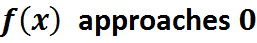 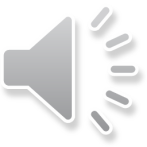 33
[Speaker Notes: For SOL A2.7f, students need additional practice determining the end behavior of a function.

Students had a difficult time with end behavior of varied function types.  The example shown is an exponential function. The answer to the question is shown on the screen.]
Suggested Practice for SOL AII.7f
As x approaches negative infinity, which of the following describes the end behavior of                                              ?

A

B

C

D
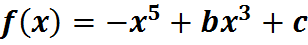 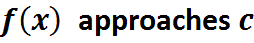 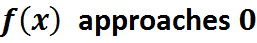 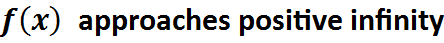 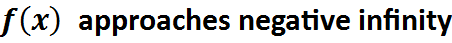 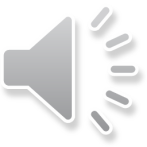 34
[Speaker Notes: Students also experienced difficulty when the function was presented with unknown coefficient values.

The example shown is a polynomial function, and the degree and leading coefficient determine its end behavior.  Students need additional practice with both even and odd degree polynomial functions. The answer to the question is shown on the screen.]
Suggested Practice for SOL AII.7g
Students need additional practice determining the inverse of a function represented graphically.
Point P lies on the graph of                                .  Locate the image of point P that lies on the graph of               .
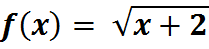 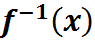 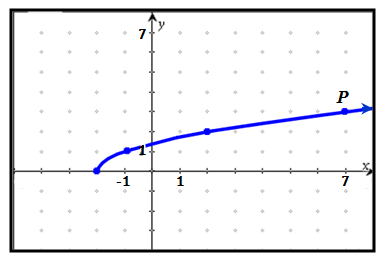 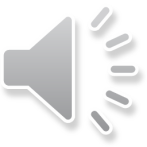 35
Revised 12/18/14
[Speaker Notes: Students need additional practice determining the inverse of any function when it is presented graphically.  In the example shown, students need to plot the image of point P that lies on the inverse of the function f(x).  There are several approaches to this problem.  Students would benefit from sharing various strategies to find the solution.  

The answer, the point located at (3,7)  is shown on the screen.]
Suggested Practice for SOL AII.7h
Students need additional practice finding the composition of functions when one or both functions are not linear.

Given
       What is the value of                  ?


Given
       What is the value of                ?
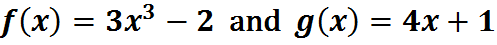 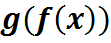 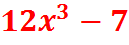 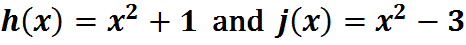 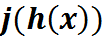 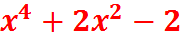 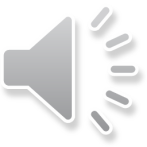 36
[Speaker Notes: Students need additional practice finding the composition of two functions when one or both functions are not linear.

Two examples for this skill, and their answers, are shown on the screen.  In problems similar to example a, students commonly found the value of f (g(x)) rather than g (f (x)).

When solving problems similar to example b, common errors include finding h (j (x)) rather than j (h (x))  and  not correctly squaring the polynomial when finding j (h (x)).]
Relationships among the Zeros, Solutions, x-Intercepts, and Factors of a Function
SOL AII.8
The student will investigate and describe the relationships
among solutions of an equation, zeros of a function, 
x-intercepts of a graph, and factors of a polynomial expression.
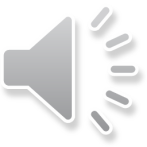 37
[Speaker Notes: The next standard being highlighted is SOL A2.8. For this standard, students need additional practice describing the relationships among solutions of an equation, zeros of a function, x-intercepts, and factors of a polynomial expression.]
Suggested Practice for SOL AII.8
Students need additional practice making the connection 
between a zero, a solution, and the x-intercept.

If 5 is a zero of the polynomial function h, which statement must be true?

A    The y-intercept for the graph of                            .

B    The solution of                                        .

C     A factor of                               . 

D    A factor of                                .
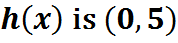 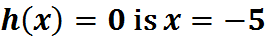 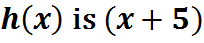 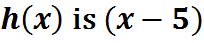 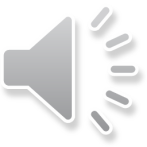 38
[Speaker Notes: For SOL A2.8, students need additional practice making the connection between a zero, a solution, and the x-intercept.

In this problem, students must apply their understanding of the relationships that do and do not exist between the zero of a function and other characteristics of that function. 

The answer is shown on the screen.]
Making Predictions with Curves of Best Fit
SOL AII.9
The student will collect and analyze data, determine the 
equation of the curve of best fit, make predictions, and solve 
real-world problems, using mathematical models. 
Mathematical models will include polynomial, exponential, and 
logarithmic functions.
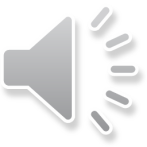 39
[Speaker Notes: The next standard being highlighted is SOL A2.9.  In this standard, students need additional practice determining the equation of the curve of best fit and making predictions.]
Suggested Practice for SOL AII.9
Students need additional practice finding the curve of best fit for a set of data and making predictions using this curve.
a.   Which type of equation would best model the data in this
       table?
                                



 
A    Exponential     B    Linear      C    Logarithmic    D    Quadratic
b.   Using the equation of best fit from the data in the table, what would be the value of y if x = 300?
1024
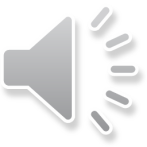 40
[Speaker Notes: For SOL A2.9, students need additional practice finding the curve of best fit for a set of data and also making predictions using this curve.

When the data points are graphed, students do well on choosing the equation of the curve of best fit or predicting a value.  However, students struggle with this skill when they have to determine the curve of best fit and/or make a prediction when the data is represented in a table or in a set of values.

The answers to the two questions are shown on the screen.]
Solving Problems Involving Variation
SOL AII.10
The student will identify, create, and solve real-world problems 
involving inverse variation, joint variation, and a combination 
of direct and inverse variations.
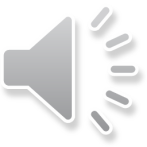 41
[Speaker Notes: The next standard being highlighted is SOL A2.10.  For this standard, students need additional practice solving real-world problems involving inverse variation, joint variation, and a combination of direct and inverse variations.]
Suggested Practice for SOL AII.10
Students need additional practice finding the constant of proportionality involving a combination of direct and inverse variations. 

If y varies directly with the square of x and inversely with the cube root of t, what is the constant of proportionality if              x = 4,  y = 3,  and  t = 8 ?
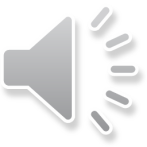 42
[Speaker Notes: For SOL A2.10, students need additional practice finding the constant of proportionality involving a combination of direct and inverse variations.  An equation that can be written for this problem is shown on the screen.  To find the constant of proportionality, substitute the values from the problem into the equation. 

The answer is shown on the screen.]
Suggested Practice for SOL AII.10
Students need additional practice finding the constant of proportionality and solving real-world problems involving a combination of direct and inverse variations.
Assume that wind resistance varies jointly as an object’s surface area and velocity. If a ball with a surface area of 25 square feet traveling at a velocity of 40 miles per hour experiences a wind resistance of 225 Newtons, what velocity must a ball with 40 square feet of surface area have in order to experience a wind resistance of 270 Newtons?
Students must calculate the constant of proportionality to find the answer. The
constant of proportionality (k) = 0.225.
Where:R = wind resistance (Newtons)
A = surface area (square feet) 
V = velocity (miles per hour)
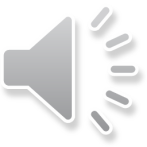 43
[Speaker Notes: For SOL A2.10, students need additional practice finding the constant of proportionality and solving real-world problems involving a combination of direct and inverse variations.  An equation that students can write from this real-world example is shown on the screen.  Students should then substitute into this equation to find the constant of proportionality.  In this example, the constant of proportionality is 0.225.  Students can then use this value to find the answer.]
Applying Properties of a Normal Distributionto Solve Problems
SOL AII.11	
The student will identify properties of a normal distribution 
and apply those properties to determine probabilities 
associated with areas under the standard normal curve.
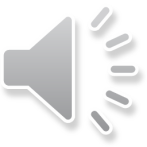 44
[Speaker Notes: The next standard being highlighted is SOL A2.11.  This standard reads, the student will identify properties of a normal distribution and apply those properties to determine probabilities associated with areas under the standard normal curve.  Students would benefit from additional practice involving properties of normal distribution.]
Suggested Practice for SOL AII.11
Students need additional practice in recognizing the properties of a normal distribution.
Which description of a normal distribution is most likely NOT true?

A 	Approximately 99.7% of the data will fall within three standard deviations of the mean.
B	Approximately 95% of the data will fall within two standard deviations of the mean.	
C	 Approximately 68% of the data will fall within one standard deviation of the mean.
D 	Approximately 34% of the data will fall within one standard deviation of the mean.
For additional assistance:  See Technical Assistance Document for AII.11
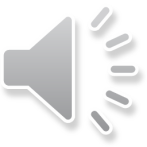 45
[Speaker Notes: An example highlighting the properties of a normal distribution is shown on the screen.  For additional assistance with the content of SOL A2.11, or to find suggestions on types of questions to present to students, please refer to the Technical Assistance Document located on the Virginia Department of Education Web site by clicking on the link shown on the screen.

 This document gives specific instructions on how to solve problems that are similar to the one shown on this screen and the ones that follow.

The answer to this question is shown on the screen.]
Suggested Practice for SOL AII.11
Students need additional practice using properties of the normal distribution curve to find the probability of an event, the percent of data that falls within a specified interval, and the number of expected values that fall within a specified interval.

a.  A normally distributed data set has a mean of 0 and a standard deviation of 0.75.  What percent of the data would be expected to be between -1.5 and 1.5?

b.  The scores of a college history test were normally distributed with a mean of 75 and a standard deviation of 6.  What is the probability of a student’s score being an 80 or lower?
95%
80%
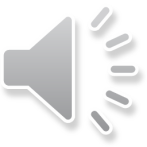 46
[Speaker Notes: For this standard, students need additional practice using properties of the normal distribution curve to find the probability of an event, the percent of data that falls within a specified interval, and the number of expected values that fall within a specified interval.

Students would benefit from a discussion on various methods of solving these problems.  Again, if additional assistance is needed on the instruction of this standard, please refer to the VDOE Technical Assistance document.


Two examples and answers are shown on the screen.]
Suggested Practice for SOL AII.11
Bayside Elementary School is visiting a local amusement park.  One of the amusement park’s attractions requires that children must be at least 44 inches tall to ride.  The heights of children at Bayside Elementary are normally distributed with a mean of 43 inches and a standard deviation of 3.4 inches.  What is the probability rounded to the nearest tenth that a child selected at random does NOT meet the height requirement for the amusement park attraction?
Approximately  61.6%
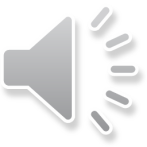 47
[Speaker Notes: Here is another example that asks students to find the probability of an event by performing calculations.  In this example, students must find the probability that a child will NOT meet the height requirement.  A common error is finding the probability for children that WILL meet the height requirement and not subtract this value from 1.

The answer is shown on the screen.]
Practice Items
This concludes the student performance information for the spring 2014 Algebra II SOL test.

Additionally, test preparation practice items for
Algebra II can be found on the Virginia Department of Education Web site at:

http://www.doe.virginia.gov/testing/sol/practice_items/index.shtml#math
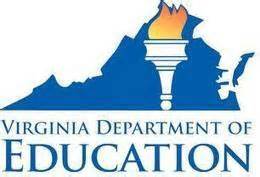 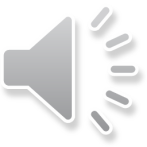 48
[Speaker Notes: This concludes the student performance information for the  spring 2014 Algebra II SOL test.

Additionally, test preparation practice items for Algebra II can be found on the Virginia Department of Education Web site at the URL shown on the screen.]
Contact Information
For questions regarding assessment, please contact
Student_assessment@doe.virginia.gov

For questions regarding instruction, please contact Michael.Bolling@doe.virginia.gov
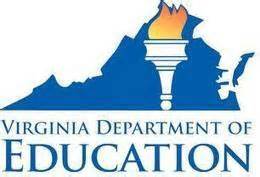 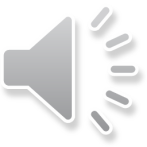 [Speaker Notes: (No audio.)]